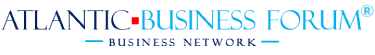 À PARTIR DE :
€xxx,xx ATI
PACKAGE 1 – Business Forum et Conférence Internationale
Nous avons le plaisir de vous proposer un package pour votre participation au Atlantic Business Forum, incluant l'accès au Business Round et au Basalt Conference Internationale..
PACK Ref- 01
10 au 16
■
JUILLET
2023
PACKAGE BASE:
Comprend :
● Informations utiles:
Offre d'un apéritif à l'arrivée
WiFi disponible à l'hôtel et sur le lieu d’évènement
Documentation de l'événement
Réception de bienvenue [1 pax]
Annales de l'événement
Accès au Atlantic Business Forum [1 pax]
Accès au Atlantic Business Round
Accès au  Basalt Cinference [1 pax]
Déjeuner buffet [1 pax par jour]
2 pauses café par jour
Dîner de Gala [1 pax]
Transfers 
Remise sur le transporteur officiel de l’événement 
Présence du logo sur le site de l’événement 

Divulgation de la demande et offre d’opportunités d’affaires
sur le site de l’événement pendant 6 mois.
1. Les citoyens de certains pays sont exemptés de visa pour entrer et séjourner au Cabo-Verde pendant une certaine période. Cependant, aux termes de la loi, il est obligatoire de se pré inscrire au moins 5 jours avant la date de début du voyage, sur la plateforme www.ease.gov.cv. Une taxe d'aéroport est due et doit être payée directement aux autorités compétentes, à l'aéroport d'arrivée : environ 31,00 €.

2. Les frais de réservation ne sont pas remboursables et peuvent être déduits des frais de participation.

3. Un participant correctement inscrit (paiement effectué), s'il n'est pas en mesure de participer à l'événement, peut transférer son inscription à un tiers. À cette fin, le remplaçant doit être entièrement identifié.

4. L'Organisation a négocié avec ses partenaires pour offrir aux participants à l'événement les meilleurs tarifs pour les hôtels, les vols et les restaurants au Cabo-Verde.

5. Le prix du forfait présenté correspond à la participation de 1 Pax. Pour les groupes (minimum 10 personnes), les délégations officielles ou les entités gouvernementales, l'Organisation doit être contactée pour un traitement spécifique

6. L'hébergement considéré dans ce forfait est sur la liste des hôtels incluse dans les informations générales sur l'événement (www.hotels.emergys.pt/)

7. Le programme détaillé est disponible sur www.atlanticbusinessforum.com/.

8. Ce package est destiné aux participants internationaux.

9. Toute modification demandée sera reflétée dans le prix du forfait.. 

10. Dans les cas où le transporteur aérien officiel ne dessert pas l'itinéraire prévu, l'Organisation peut aider à organiser le voyage avec une autre ligne.
Remarques:
» Le programme est soumis aux conditions générales.
Exclus :
» Frais de réservation: 125,00 € par pax» Coût du visa: 31,00 € par pax» Voyage en avion
» Hébergement et nuits supplémentaires
● Appui à la Conférence :
» Matériel audiovisuel
» Ordinateur portable
» Eau minérale
» Wifi gratuit
» Service d'impression et de numérisation gratuit
» Coin salon
» Service de traduction simultanée [portugais | anglais | français]
www.atlanticbusinessforum.com